Муниципальное бюджетное учреждение культуры «Централизованная библиотечная система» г. БатайскаЦентральная городская детская библиотека им. Н. К. КрупскойБиблиотечно-информационный центрУстное народное творчество
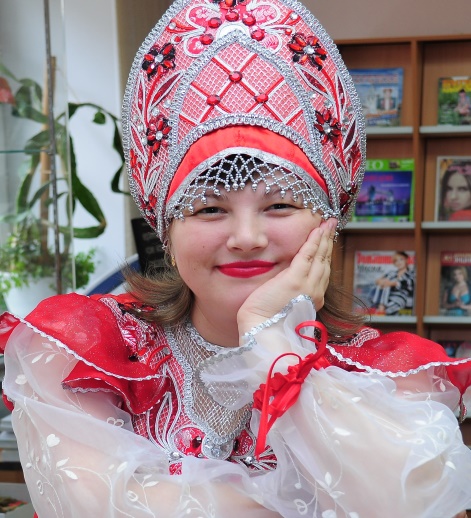 Виртуальная выставка, посвящённая Году культурного наследия Народов России
Составитель: главный библиотекарь Прохорова А.Н.


г. Батайск 2022
Что же это такое устное народное творчество?
Уважаемый читатель! Добро пожаловать на виртуальную выставку посвященной Году культурного наследия народов России. Коллектив ЦГДБ им. Н.К. Крупской 
Батайска предлагает окунуться в волшебных мир сказок, былин, загадок и пословиц нашей огромной страны.
Устное народное творчество — это словесное творчество народа, не записывающего свои сочинения, а изустно передаваемого (из уст в уста) из поколения в поколение.
Жанры устного народного творчества
К жанрам устного народного творчества относятся:
пословицы; поговорки; загадки; народные приметы;
скороговорки; заговоры; заклички; считалки; поверья; сказки; былины; семейный фольклор (рассказы, колыбельные песни, потешки, пестушки, обрядовые свадебные и похоронные песни).
Пословицы и поговорки
Русские пословицы и поговорки — меткие выражения, созданные русским народом, а также переведенные из древних письменных источников и заимствованные из произведений литературы, в короткой форме выражающие мудрые мысли народов входящих в состав России (мордвы, удмуртов, татар, чувашей и т.д.).

Сказания, песни, пословицы, игры народов России/сост. Г.М. Науменко.- М.: Астрель, АСТ,2007.
Пословицы и поговорки разных народов мира станут вашими незаменимыми помощниками в общении с людьми. В этой книге собраны пословицы и поговорки на самые разные темы, они украсят вашу речь, придадут словам особую глубину и значение. Всем известно, что кстати сказанное слово дороже золота.

Ковалева С. 7000 золотых пословиц и поговорок/ С. Ковалева.- М.: АСТ: Астрель,2006.- 476с
В книге собраны общеизвестные и сравнительно редкие пословицы и поговорки на самые разные темы. Предназначается как для специалистов-фольклористов, так и для широкого круга читателей.

Русские пословицы и поговорки/ Сост. Е. Ю. Нещименко.-М.: РИПОЛ классик, 2004.- 304с.
Загадки
Загадка — описание предмета или явление, которое нужно отгадать. Загадки встречаются у всех народов, на какой бы ступени развития они ни стояли.
Осенью 2021 года под руководством главного библиотекаря ЦГДБ им. Н.К. Крупской Грызловой Татьяны Сергеевна был снят видеоролик. Миниатюра  «Лисичкины загадки» ответы на которые наши читатели размещали в комментариях.
 https://vk.com/video/@kidslibrarybataysk
Загадки, пословицы, скороговорки/  Сост. Г. Науменко.- М.: Астрель,2002.-192с.
Русские народные загадки/ худож. И. Цыганков.-М.: Изд. АСТ,2020.-61 с
Народные приметы
Народные приметы - храняющиеся в народе и передаваемые из поколения в поколение сведения о различных признаках, указывающих на предстоящие явления погоды. Народные приметы уходят своими корнями в далёкое, языческое прошлое. Людям приходилось уметь ориентироваться в погодных явлениях затем, чтобы вовремя собрать или посеять урожай или начать другие земледельческие работы. 

Свечников В. Времена года.- М.: Махаон,2019.- 112 с.
Издавна люди заметили: все в природе подчиняется определенным законам. Так и родился на свет народный календарь, полный житейской мудрости и примет.

Александрова Л. Народный календарь.- М.: Белый город,2005.- 48с.
Считалки
Считалка - рифмованная или нерифмованная игровая прелюдия, задача которой распределить роли в предстоящей игре. Имеет в основе песни и игры, сопровождавшие древние обряды.
 
Двести пятьдесят загадок, чистоговорок, скороговорок, пословиц, считалок.- Ростов-на-Дону: Проф-Пресс,2019.- 128с.
Сказки
Сказка – это повествовательное, обычно народно-поэтическое произведение о вымышленных лицах и событиях, преимущественно с участием волшебных, фантастических сил.
Фонд нашей  библиотеки очень богат на сказки.

Белая лебедь. Сказки народов РСФСР.- М.: Малыш, 1987.-95 с.
Русские народные сказки/ Худож. П. Пономаренко.- М.: Стрекоза, 2020.- 80 с.
Русские народные сказки/ Пересказ В. Аникина.- М.: Изд. АСТ, 2019.- 190 с.
Чудо чудное, диво дивное: русские народные сказки от А до Я / сост. В. Соколовского.- М.: Эксмо, 2020.- 264 с.
Русский фольклор.- М.: Олимп, 1999.- 576с.
Зеленин Д. К. Великорусские сказки Пермской губернии. Сокровищница отечественного собирательства.- М.: Правда, 1991.- 544с.
Майорова Н. Литература Древней Руси.- М.: Белый город, 2005.- 49с.
Донские казачьи сказки.- Ростов-на-Дону.: ООО «КСС»,2013.- 160 с.
Мартиросова М. Казачьи легенды и сказки.- М.: Белый город.-2010.- 50 с.
ЦГДБ им. Н.К. Крупской участвовала  в акции «Моя любимая сказка» (сказки народов России) в рамках проекта Культура для школьников. Постоянный читатель представил  дагестанскую сказку «Храбрый мальчик» 
https://vk.com/video/@kidslibrarybataysk

Гора самоцветов. Сказки народов СССР.- М.: Дет.л-ра, 1984.- 416с.
Былины
Были́на — древнерусская, позже русская народная эпическая песня о героических событиях или примечательных эпизодах национальной истории XI—XVI веков.

Былины.-М.:«СТРЕКОЗА-ПРЕСС»,2005.-64 с.
Илья Муромец. Русские былины и сказки.- М.: ВАГРИУС,2004.- 319 с.
Добрыня Никитич и Алеша Попович. Русские былины и сказки.- М.: ВАГРИУС,2004.- 319 с.
Былины.- М.: Эксмо, 2019.- 320 с.
Былины. Русские эпические песни-сказания.- М.: СТРЕКОЗА-ПРЕСС,2001.-159 с.
Повесть временных лет.- М.: Эксмо,2012.- 320 с.
Слово о полку Игореве: Сборник.- Ярославль.: Верхняя Волга,2000.- 64 с.
Семейный фольклор
Полна хата ребят. Игры, считалки, песенки, потешки.- М.: Белый город, 2005.
Ладушки. Энциклопедия детского фольклора.- М.: Белый город, 2008.
Вся представленная литература находится в фондах ЦГДБ им. Н. К. Крупской


346892, г. Батайск, ул. Коваливского, 74ат. 8(86354) 5-76-42, 8(950) 840-39-81e -mail: bcdbs99@gmail.comсайт: kids.cbs-bataysk.ruКонтактная информация:Режим работы:ПОНЕДЕЛЬНИК – Пятница С 9-30 ДО 18-00
Суббота- Воскресенье  с 9.30 до 17.00ВЫХОДНОЙ – ПонедельникПоследний четверг месяца – санитарныйдень
ЖДЕМ ВАС В ГОСТИ!